Off campus
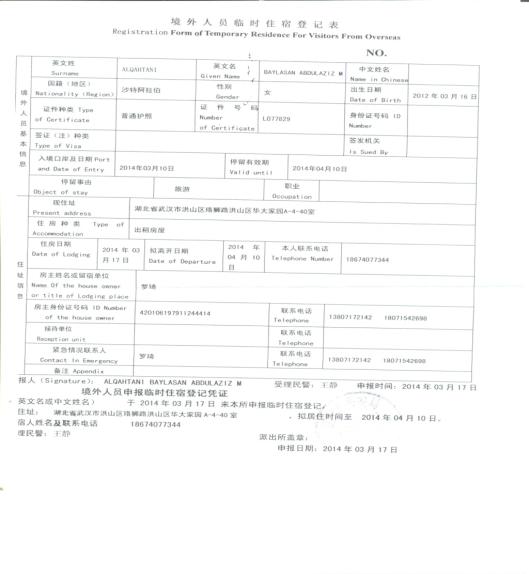 2、 App for Visa Application 2018
Certificate issued from the office
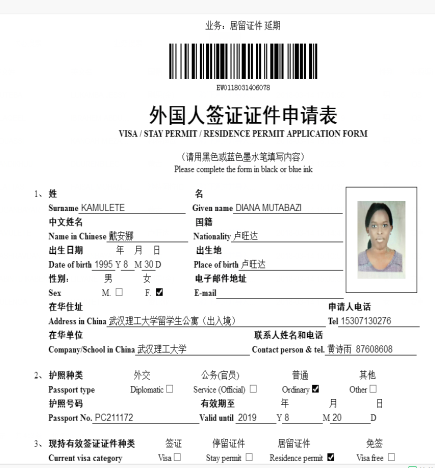 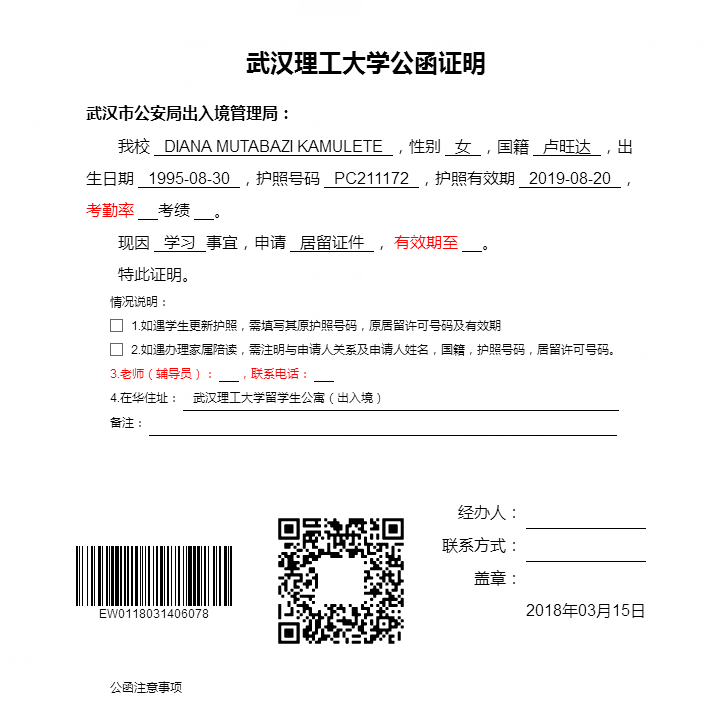 3、Other issue concerning visa expiration
1)  X1 visa/X2 visa

2) Please apply the visa 10 working days in advance;

3) If expired, penalty or even study status to be cancelled;

4) Update your latest visa information and inform the office
4、New students' group visa application
Necessary Douments:
   *Copy of Passport (information page、entrence       stamp page、last visa page)
   *2 passport size photos
   *JW form(the yellow one)&Admission Notice
   *Medical report from the physical examination center
   *other Certificates issued from the office
   *cash for paying the visa fee   
within 1 year: 400 RMB
1 year to 3 years: 800 RMB
above 3 years: 1000 RMB
4、New students' group visa application
Time: 15th March (Thursday)